Библиотека
Казанской государственной академии ветеринарной медицины имени Н.Э. Баумана
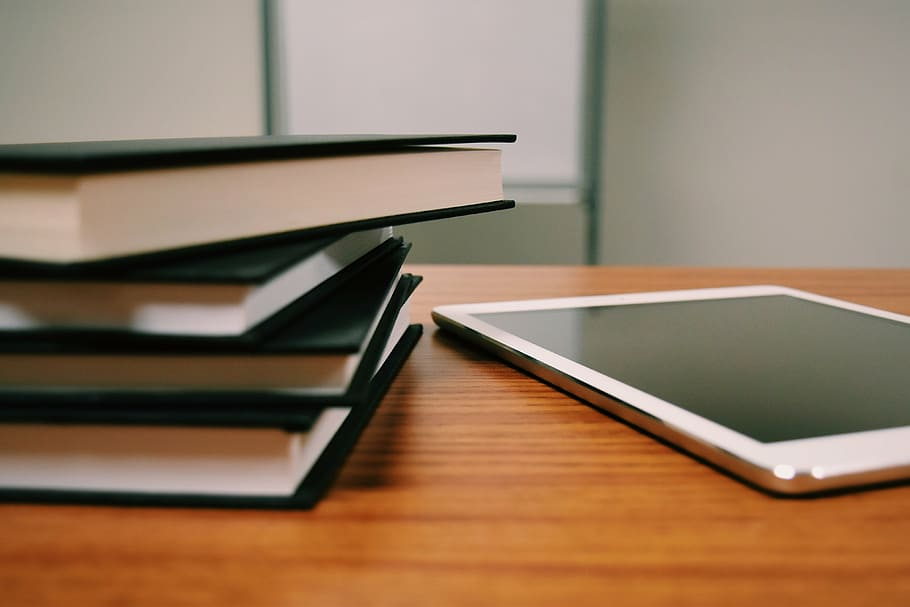 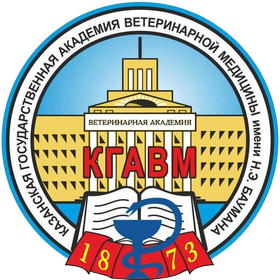 Инструкция по работе на портале Научной электронной библиотеки eLIBRARY.RU и SCIENCE INDEX
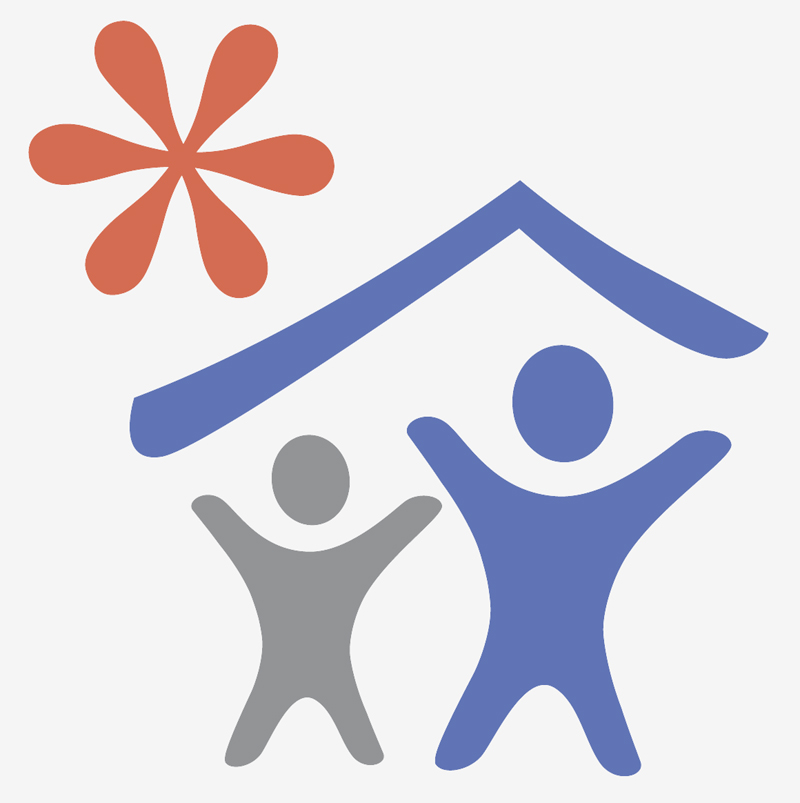 Харисова Ч.А., заведующий библиотекой
Добавление непривязанных публикаций в список работ автора
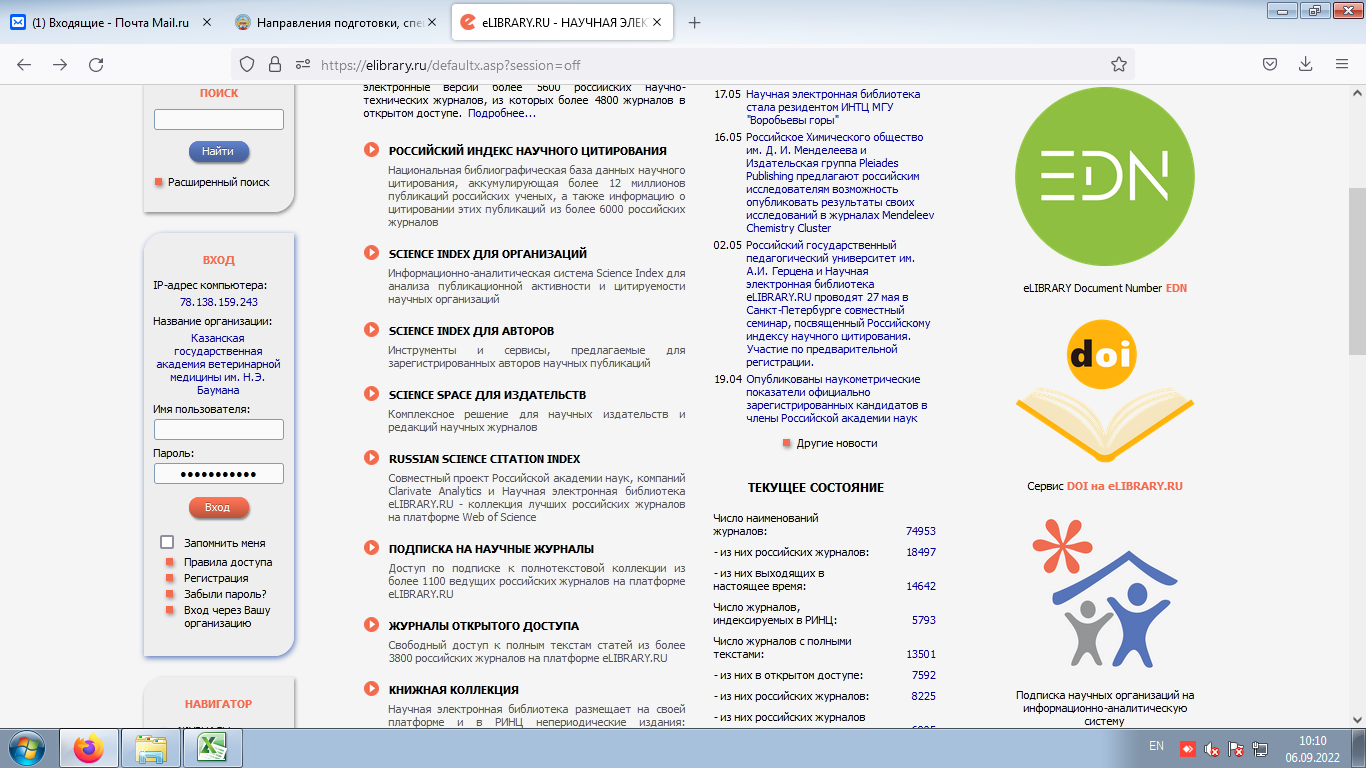 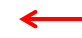 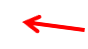 После осуществления входа в личный кабинет, нужно открыть раздел «SCIENCE INDEX для авторов», где собраны все инструменты и сервисы, предназначенные для авторов научных публикаций
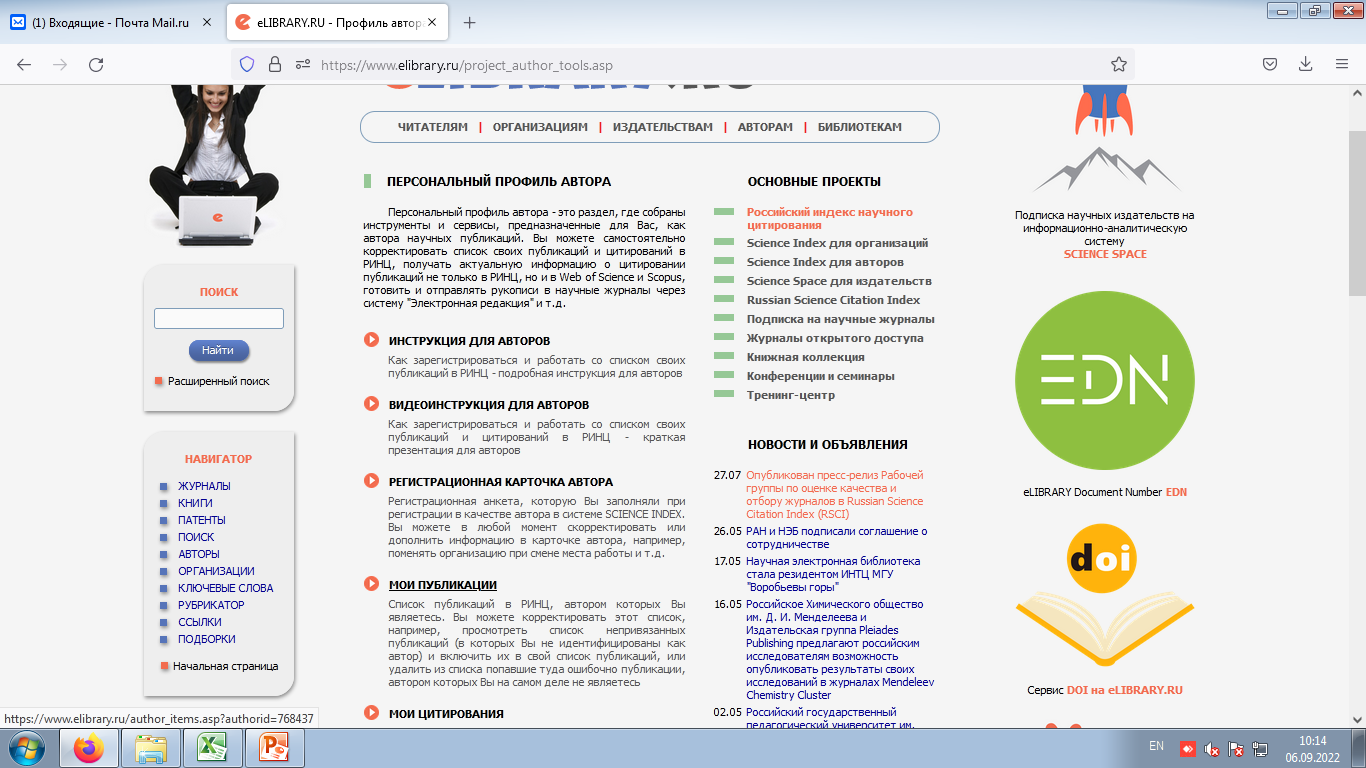 чтобы просмотреть список своих публикаций, нужно перейти по ссылке в разделе "Мои публикации"
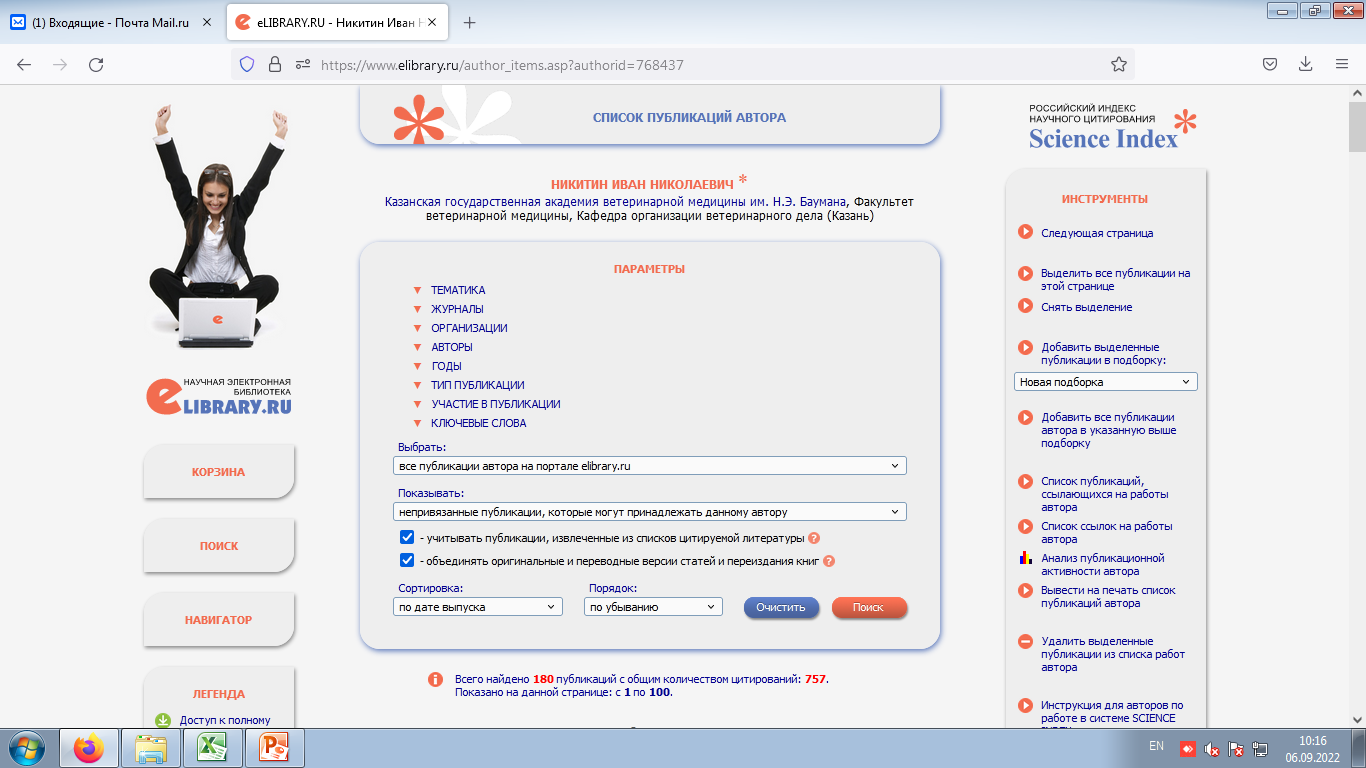 найти в списке непривязанные публикации автора, выбрать поля: «все публикации автора на портале elibrary.ru» и «непривязанные публикации, которые могут принадлежать данному автору», далее нажать на поиск
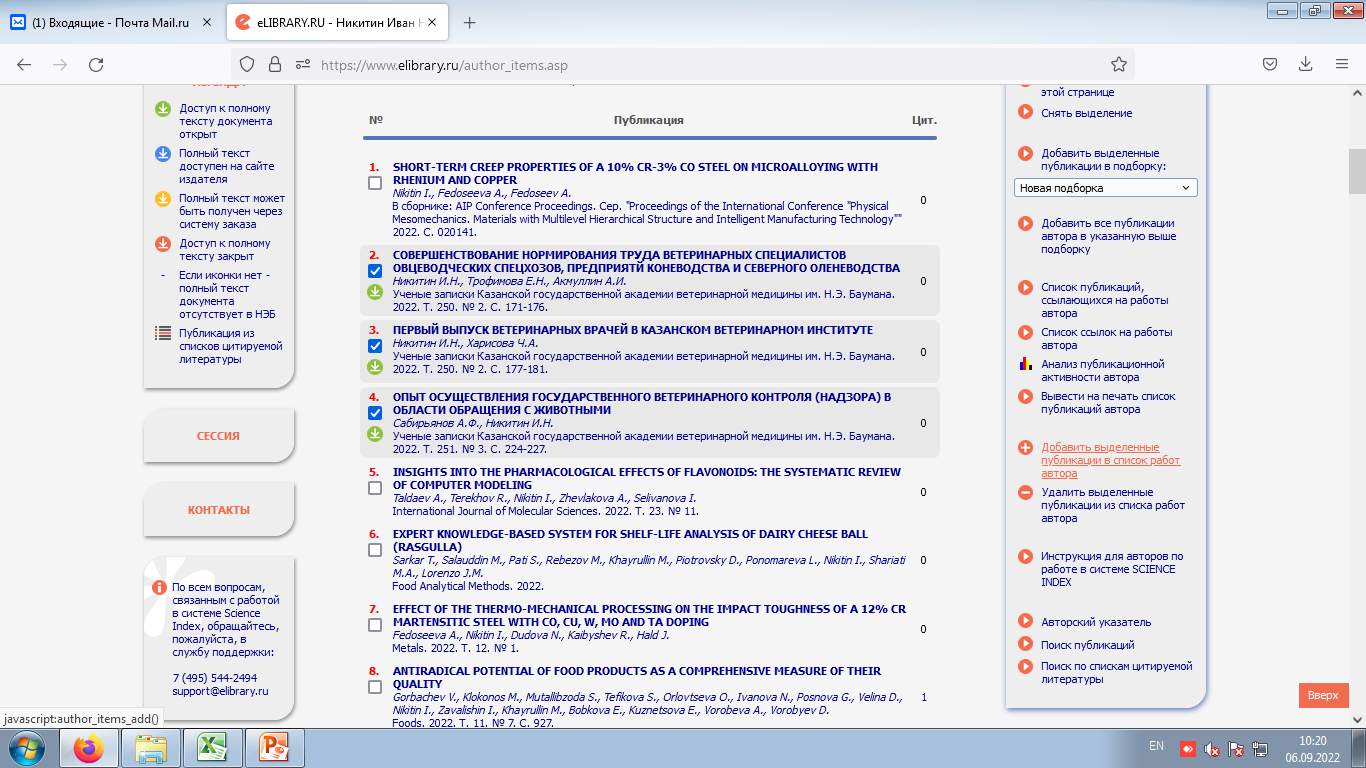 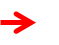 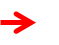 тщательно просмотрев весь открывшийся список, найти свои публикации, выделить их и выбрать операцию "Добавить выделенные публикации в список работ автора" в панели "Инструменты" (справа)
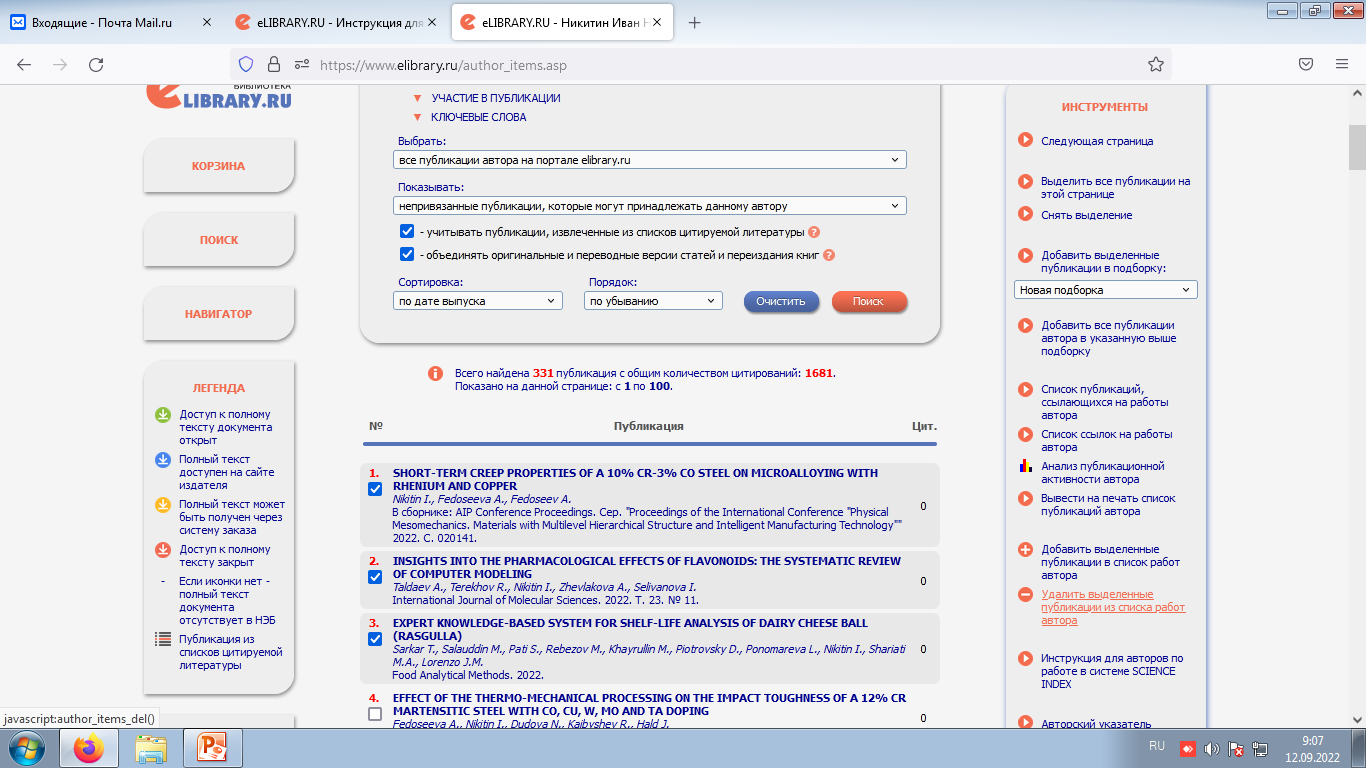 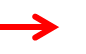 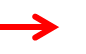 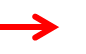 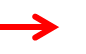 публикации, автором которых Вы не являетесь, можно удалить из списка непривязанных публикаций, выделить их и выбрать пункт "Удалить выделенные публикации из списка работ автора"
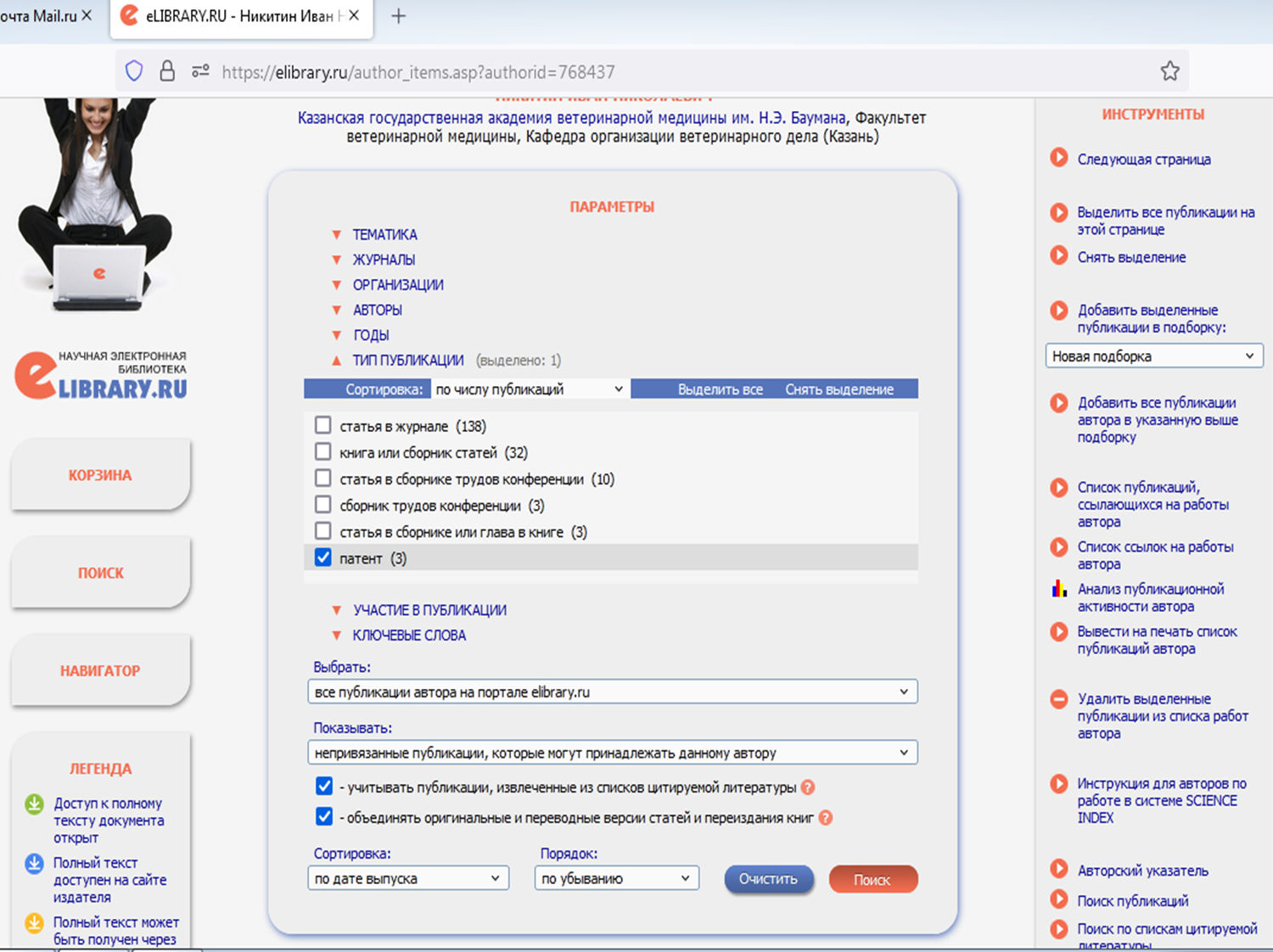 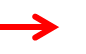 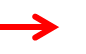 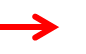 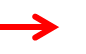 чтобы найти не включенные в список публикаций патенты, нужно отметить галочкой «патент» в поле тип публикаций и выбрать поле «непривязанные публикации, которые могут принадлежать данному автору», далее нажать на поиск
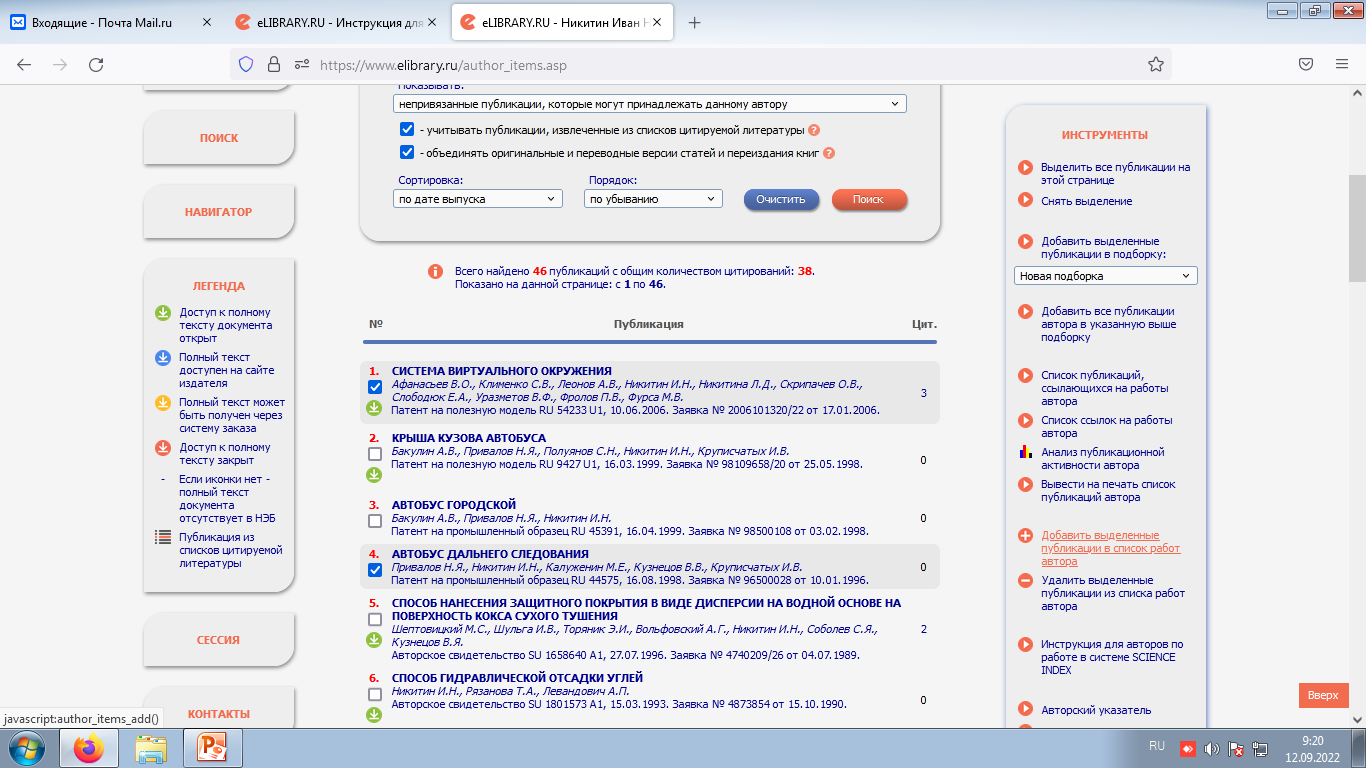 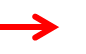 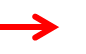 найти в списке свои патенты, выделить их и выбрать операцию "Добавить выделенные публикации в список работ автора" в панели "Инструменты"(справа)
Прикрепление ссылок
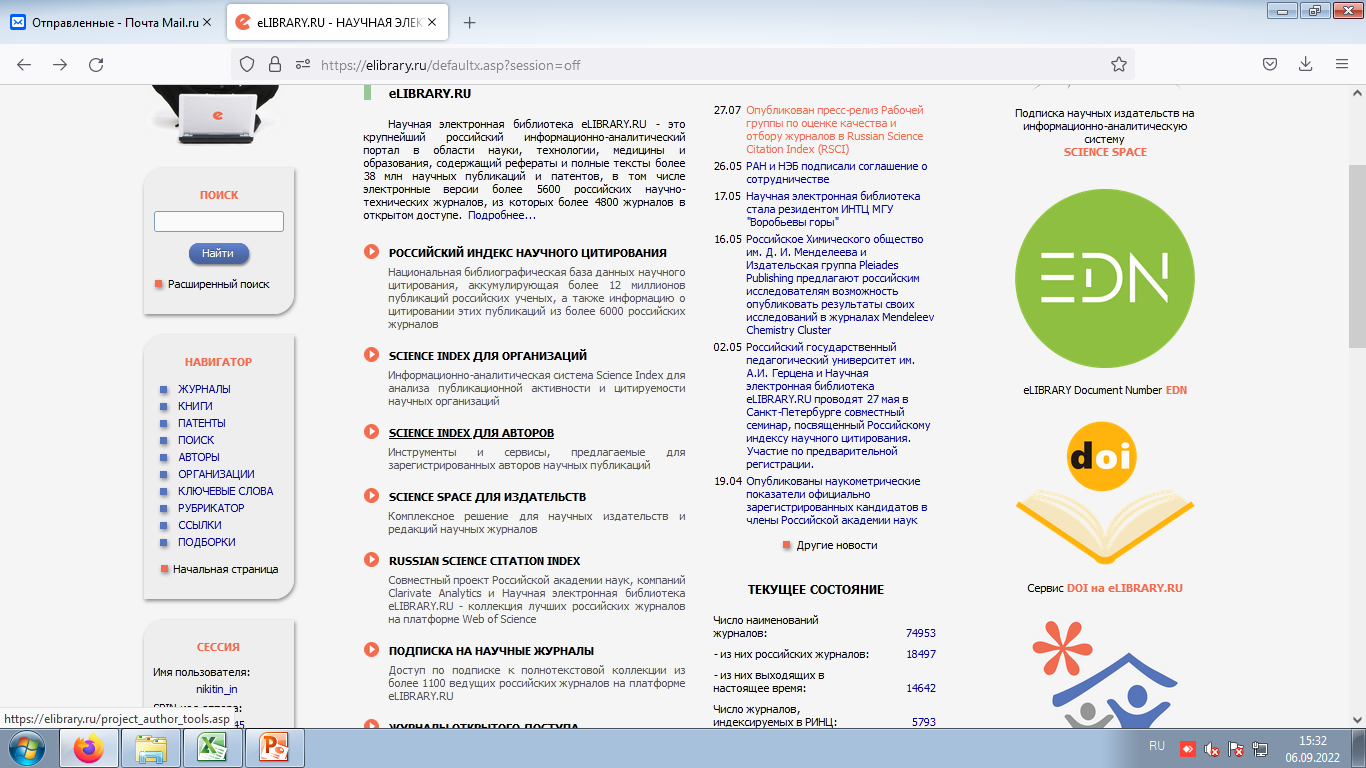 Осуществить вход в личный кабинет и открыть раздел 
«SCIENCE INDEX для авторов»
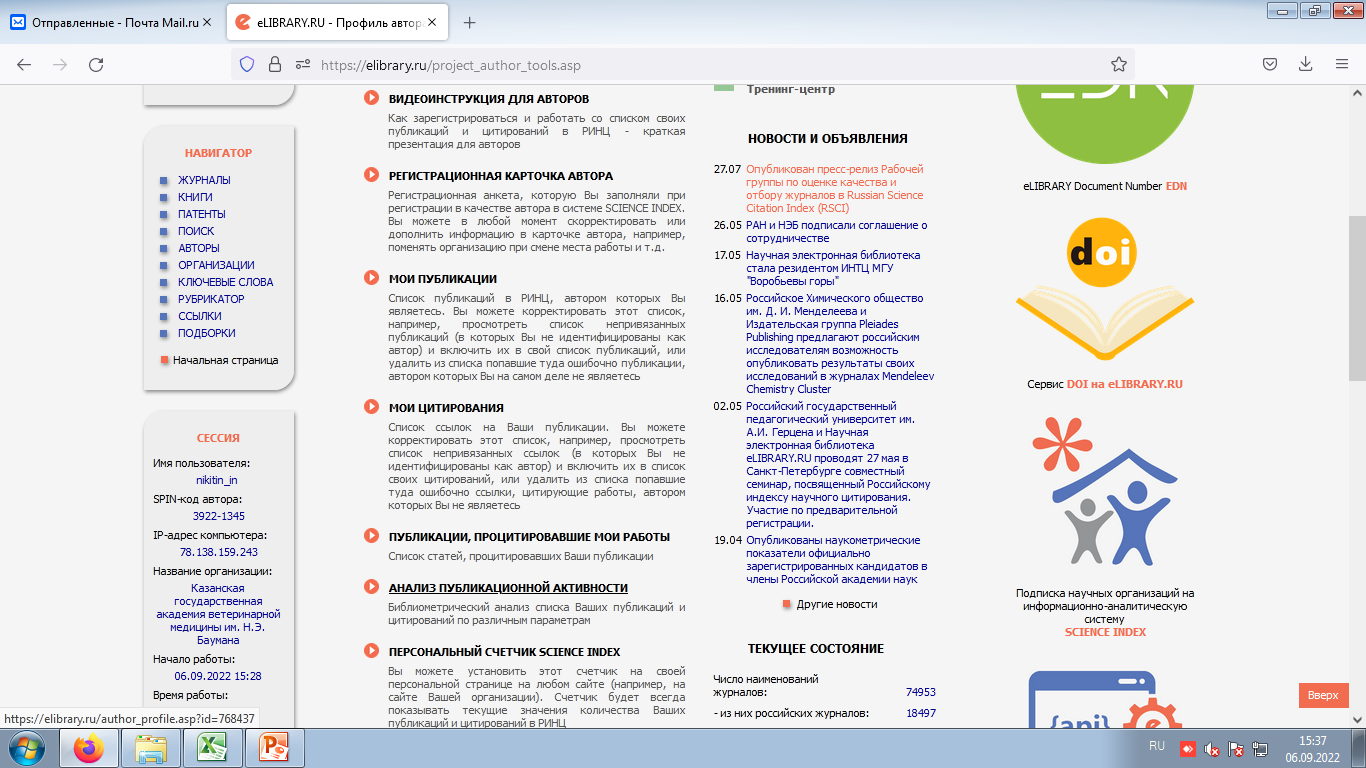 перейти по ссылке в раздел "Анализ публикационной активности"
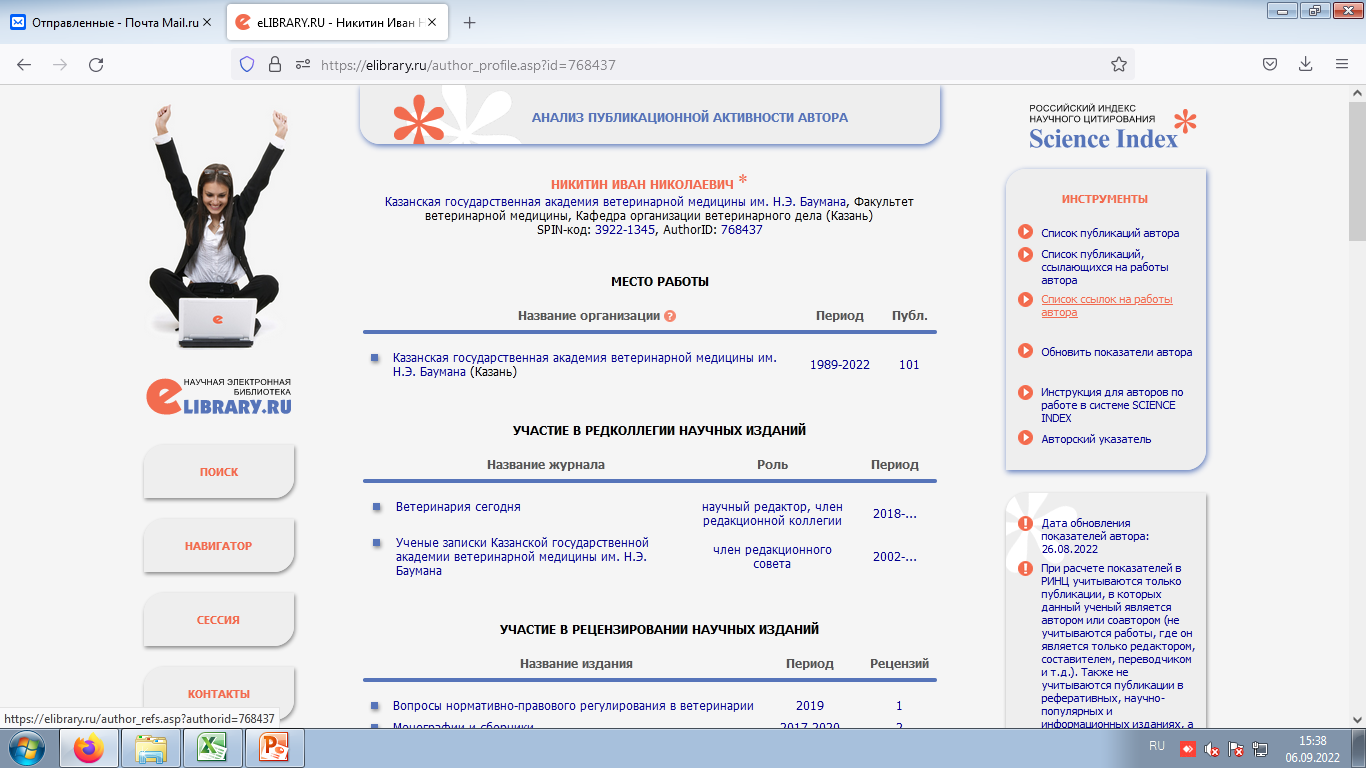 в панели "Инструменты« (справа) открыть вкладку «Список ссылок на работы автора»
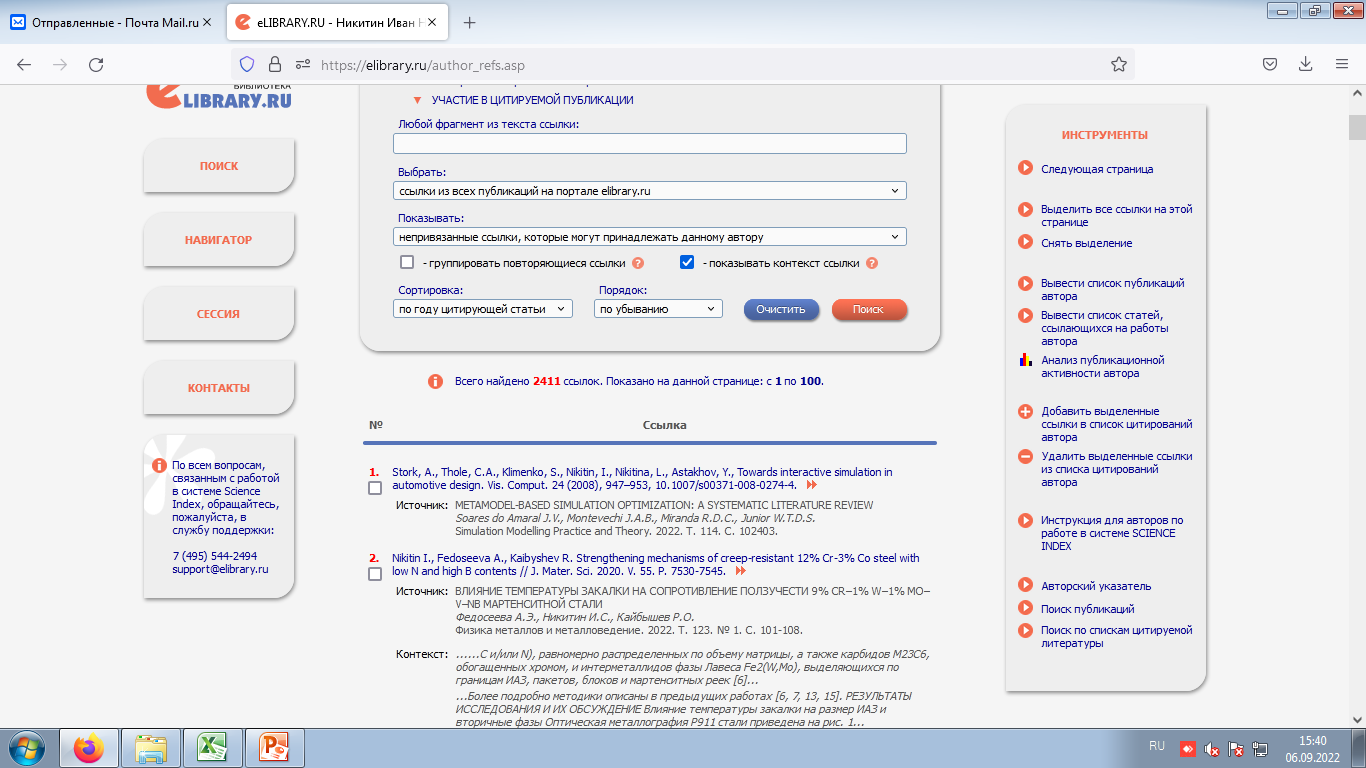 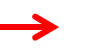 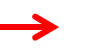 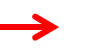 чтобы найти в списке непривязанные ссылки, необходимо выбрать поля: «ссылки из всех публикаций на портале elibrary.ru» и «непривязанные ссылки, которые могут принадлежать данному автору», далее нажать на поиск
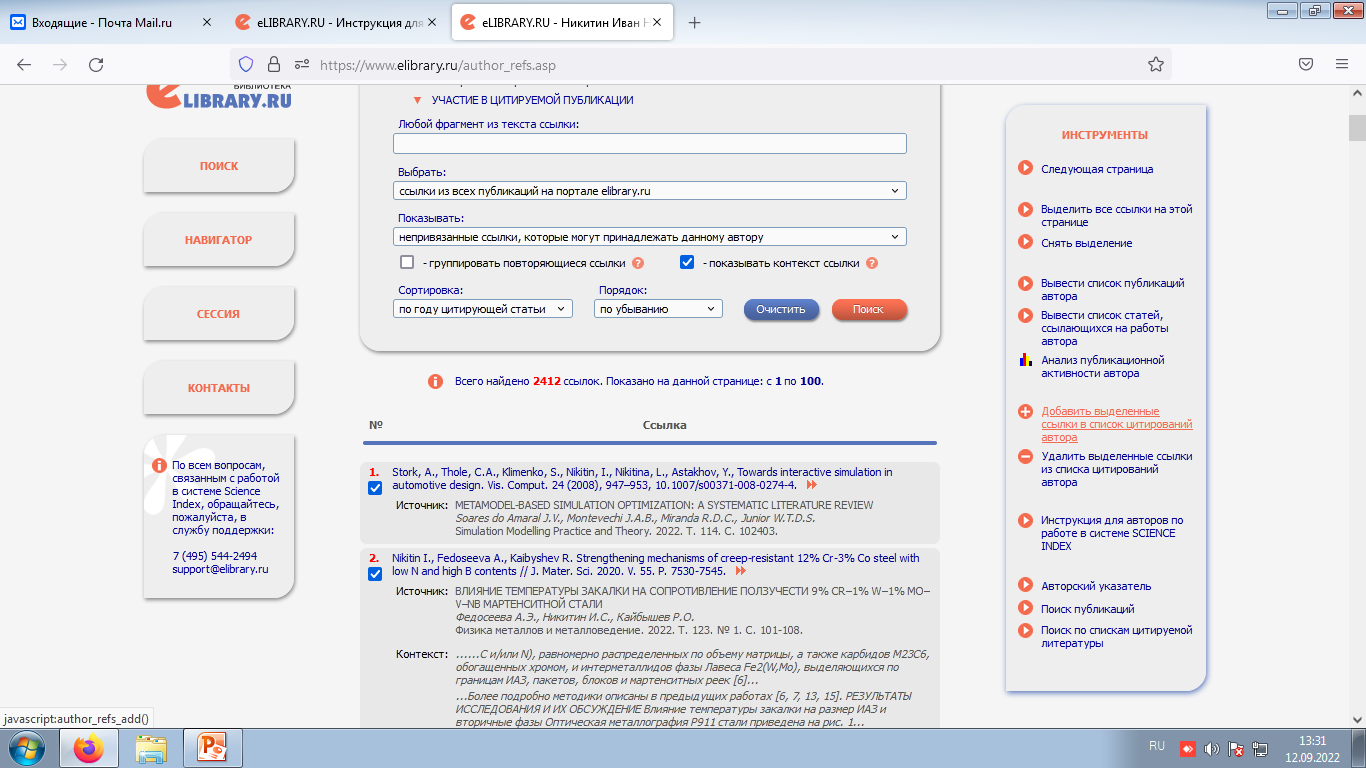 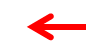 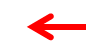 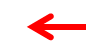 в открытом списке найти ссылки, выделить их и выбрать операцию "Добавить выделенные ссылки в список цитирований автора" в панели "Инструменты" (справа)
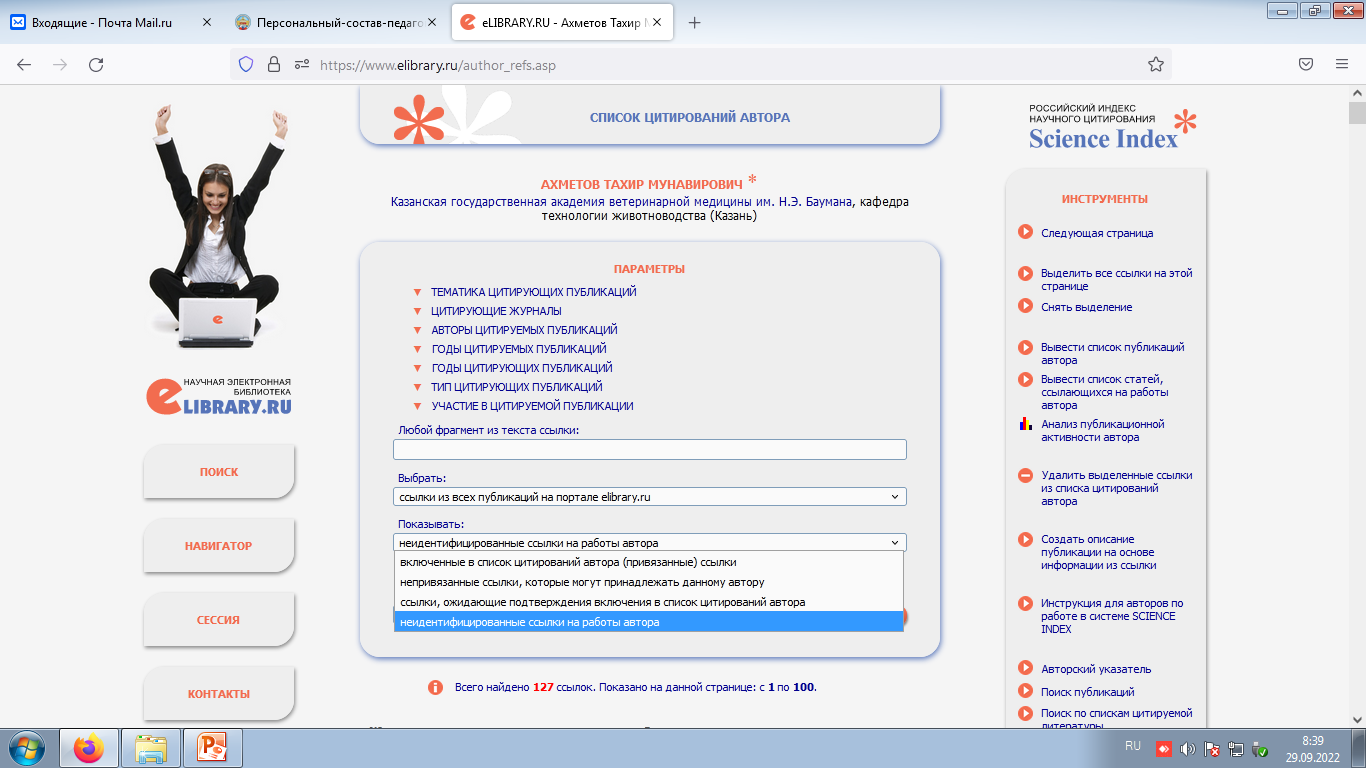 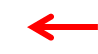 Если в разделе «Список цитирований автора» появляется строка «Неидентифицированные ссылки на работы автора», нужно выбрать это поле, далее нажать на «Поиск»
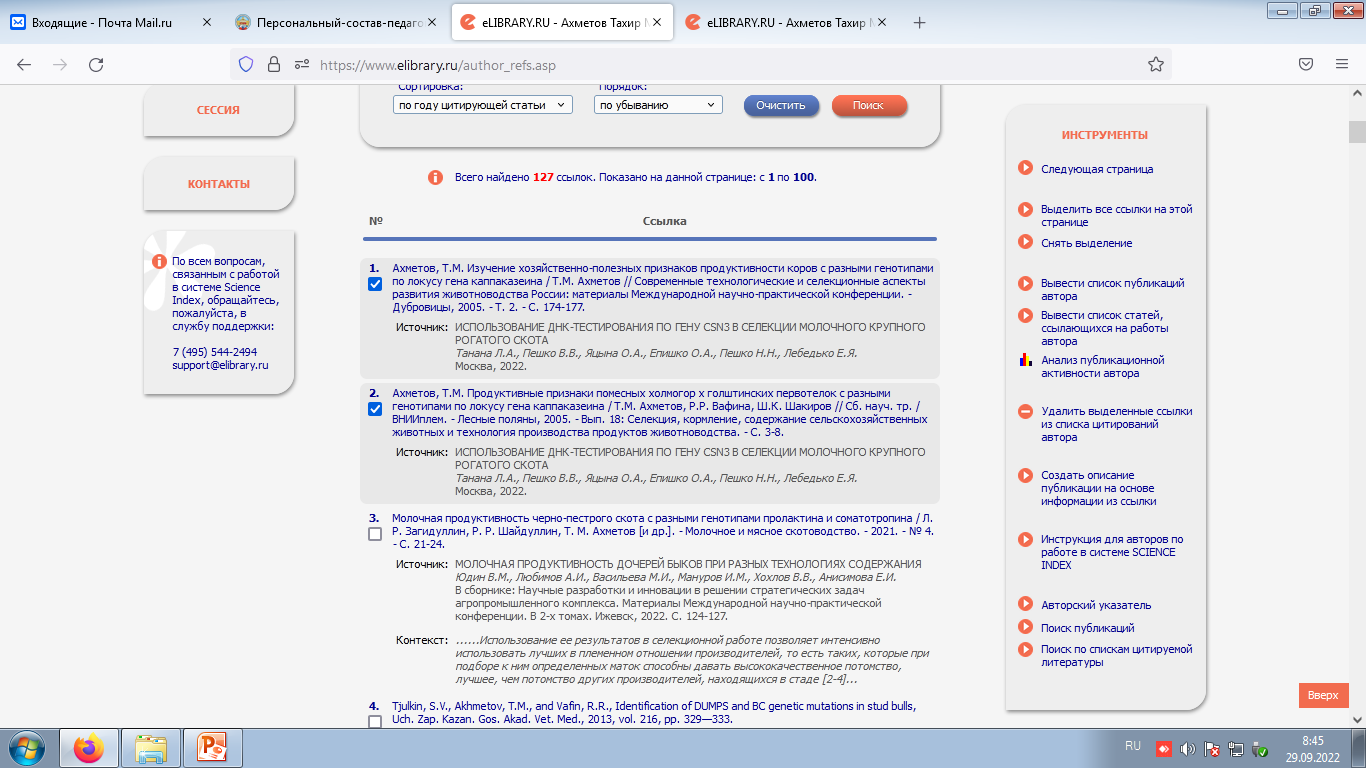 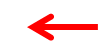 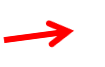 В списке выходят работы, которые процитированы, но еще не введены в базу данных elibrary.ru. Для этого необходимо найти эти работы и сверить со списком ваших публикаций. В списке отразились 2 статьи 2005 года
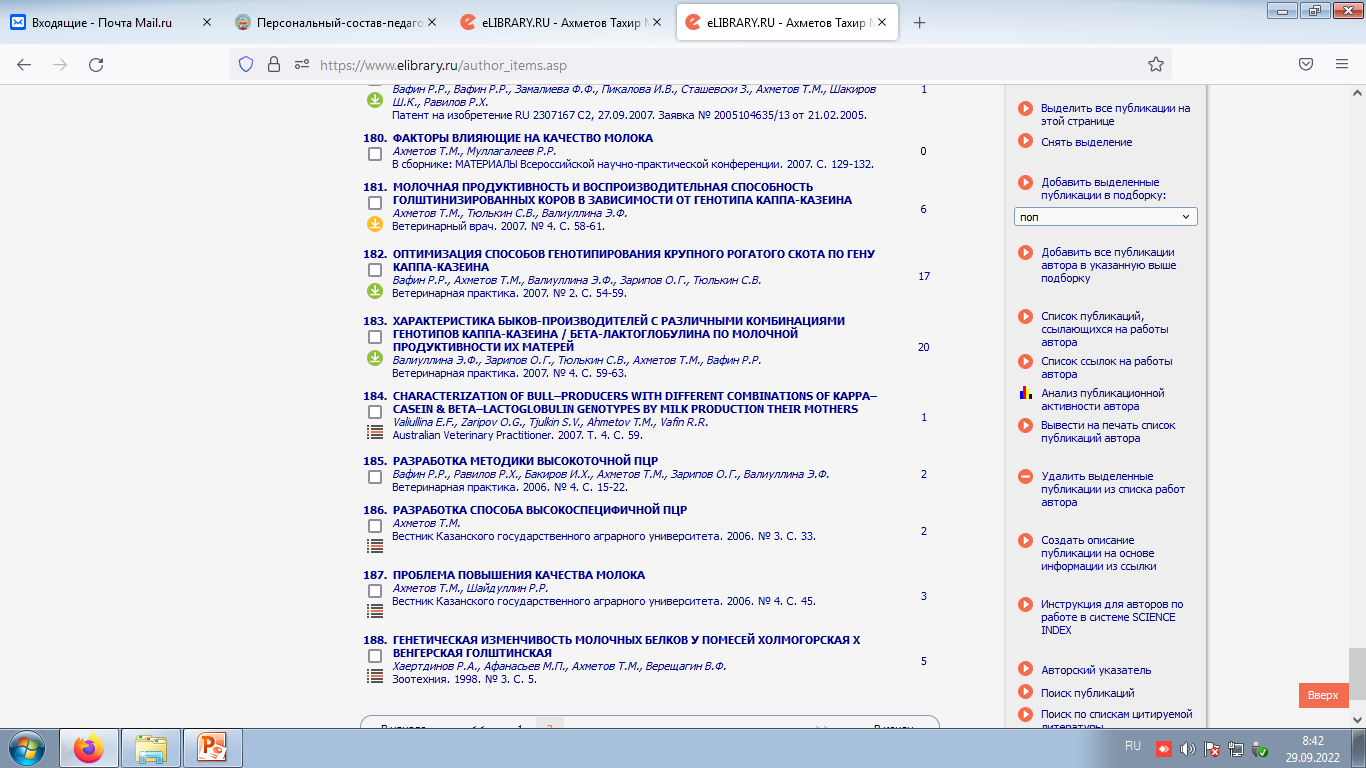 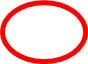 далее смотрим в списке публикаций автора и видим, что публикации за 2005 год не отражаются, то есть их необходимо добавить в базу
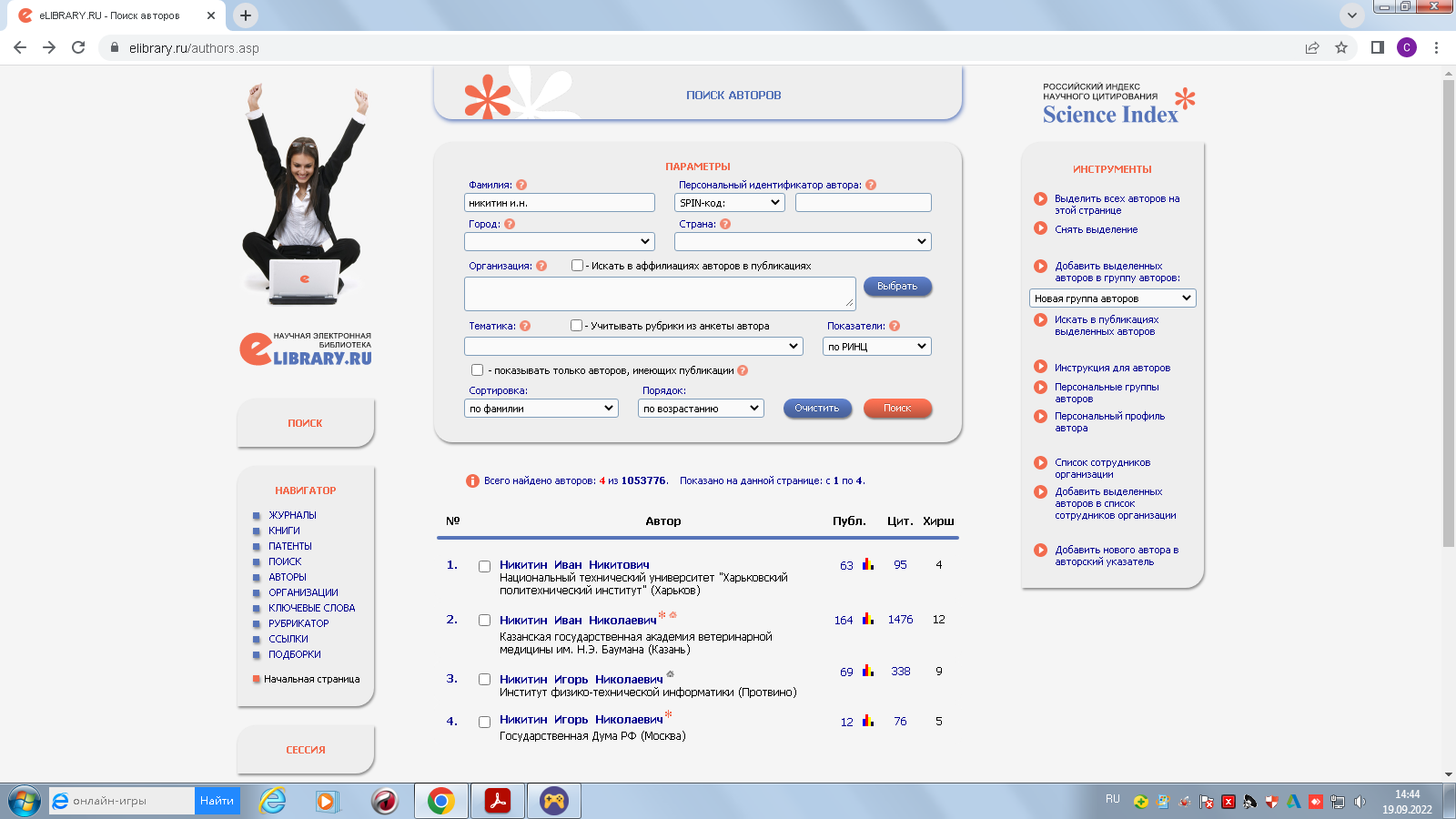 Необходимо выбрать из списка свою фамилию, нажать на диаграмму с показателями, где отображаются привязанные публикации автора, для обновления данных.
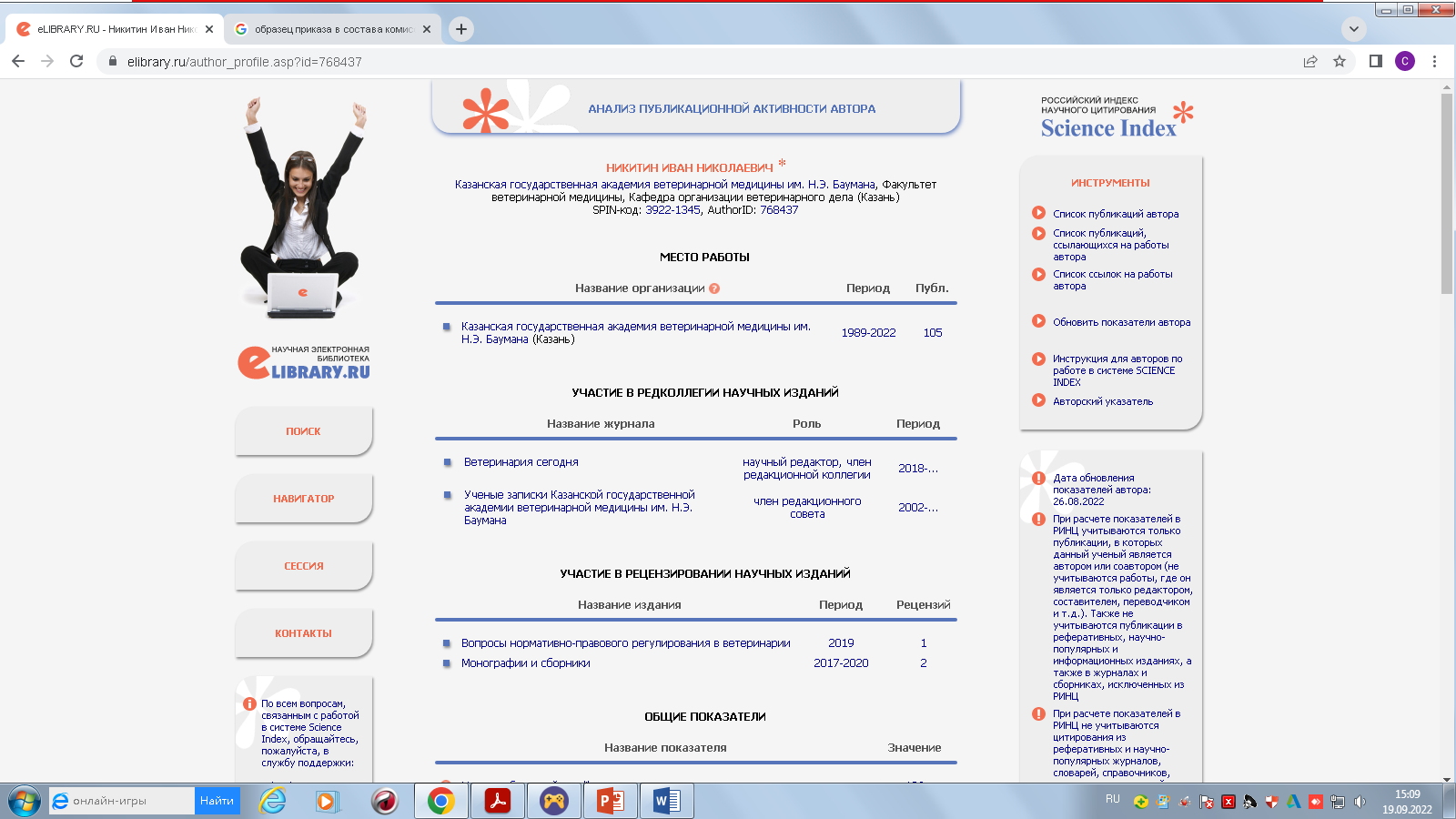 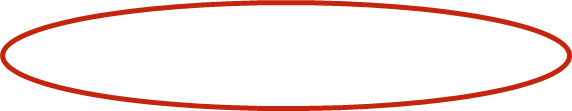 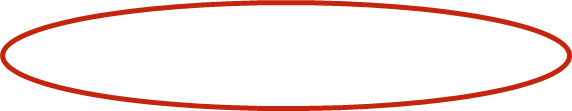 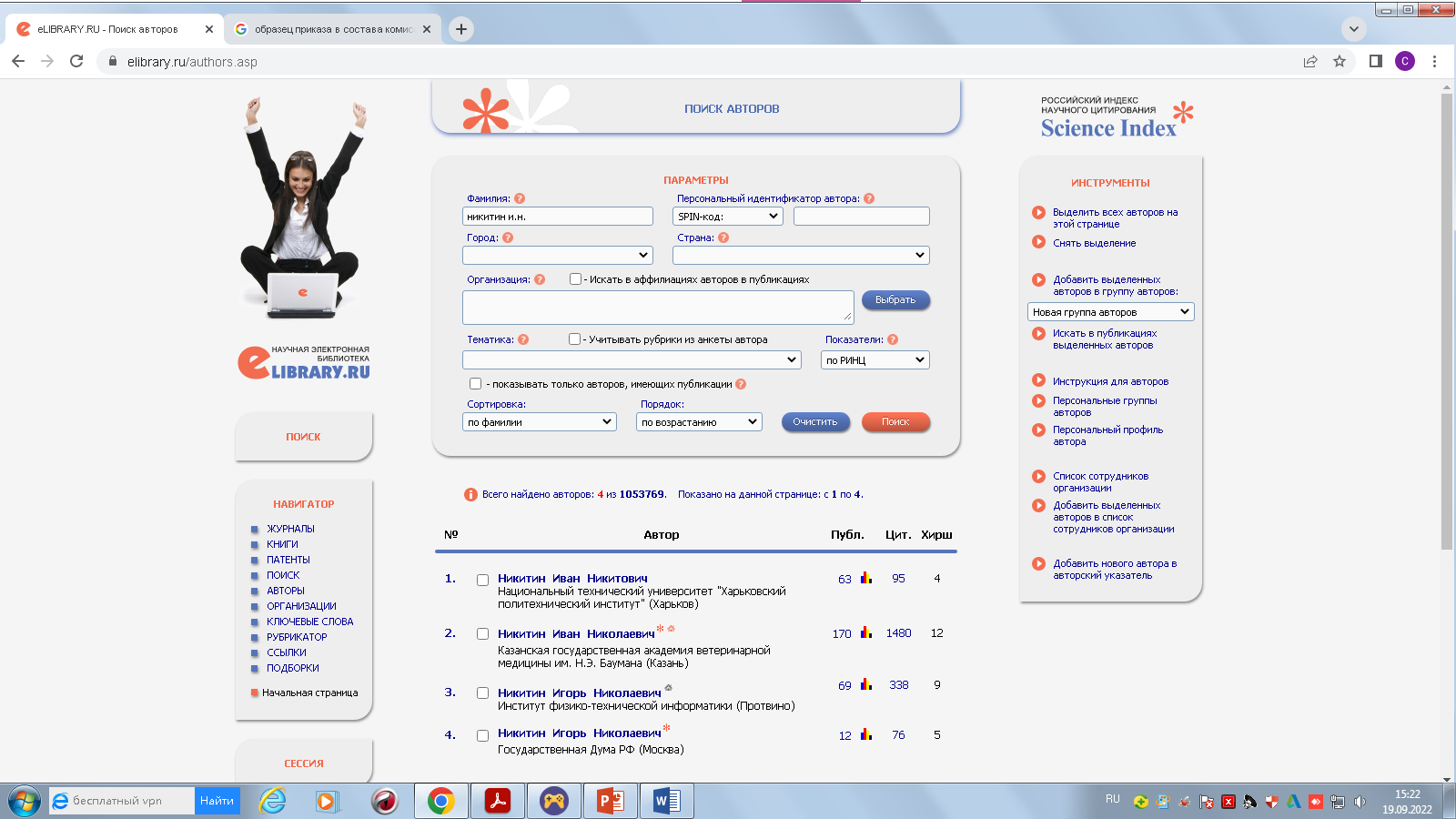 После успешного обновления всех показателей, увеличились результаты публикационной активности автора.
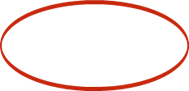